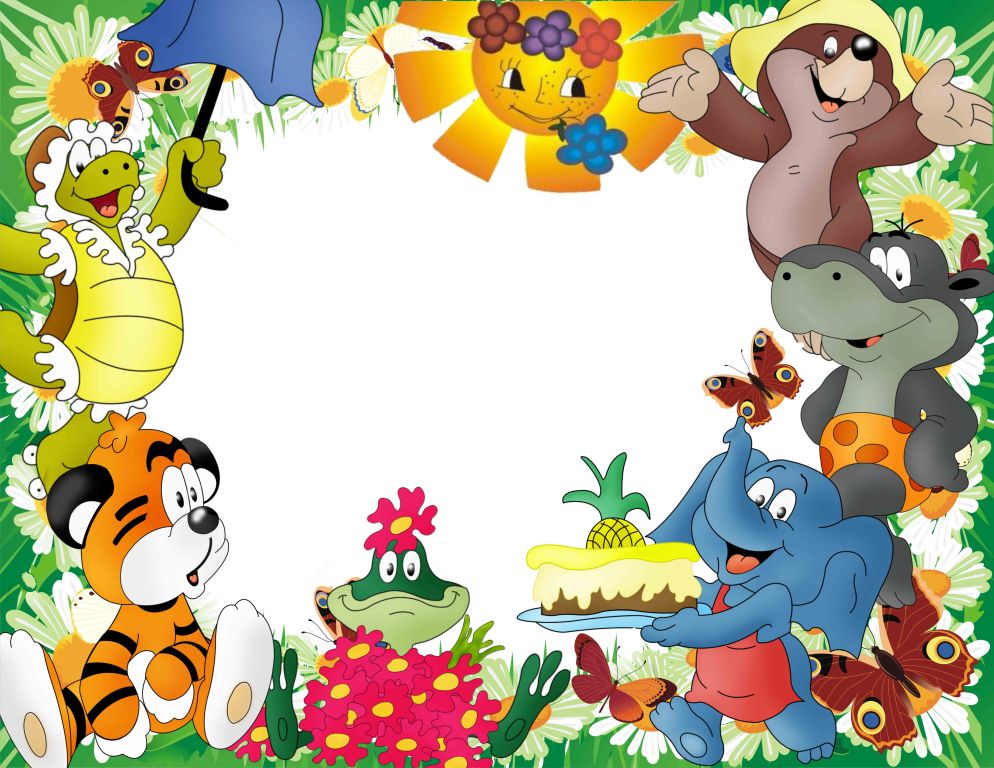 ПОЗНАНИЕ МИРА
3 класс
Выполнила учитель начальных классов 
Тулеева Д.К.
КГУ «СШ № 6»
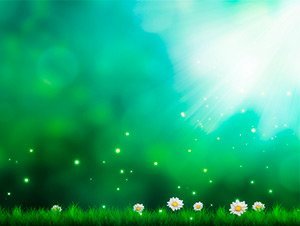 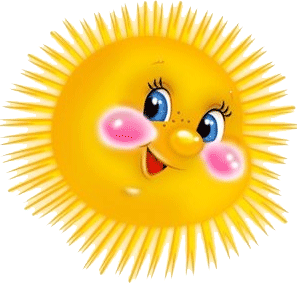 Ты улыбкой, как солнышком брызни,Выходя поутру из ворот.Понимаешь, у каждого в жизниПредостаточно бед и забот. Разве любы нам хмурые лица, Или чья-то сердитая речь?Ты улыбкой сумей поделитьсяИ ответную искру зажечь.
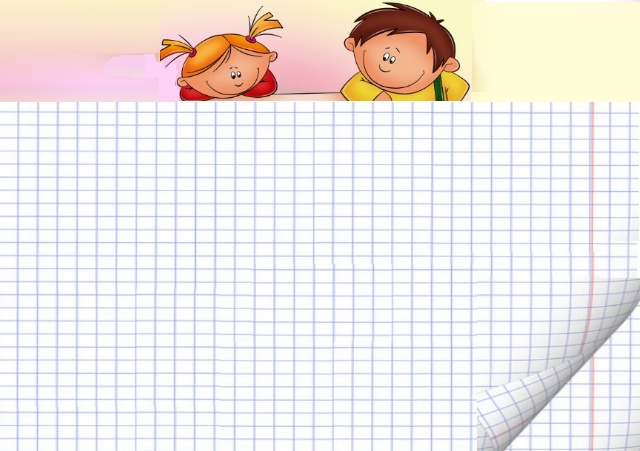 Игра “Доверяй, но проверяй”



1- Малина живет 2 года. Это многолетнее растение. 
2- Тополь живет много- много лет, значит он вечное растение. 
3- К однолетнему растению относится помидор, огурец, морковь. 
4- У шиповника и смородины сухие плоды. 
5- Под ель приникает много солнца, поэтому там вырастает купена, вороний глаз, иван-чай.
6- Мы гуляли за селом в степи и увидели верблюжью колючку.
7- Растения, которые растут в хорошо освещенных местах, называются солнцелюбивыми. 
8- Растения создают друг другу благоприятные условия и образуют  содружество.
9- Рис, пшеница, кукуруза одуванчик - культурные растения.
10- Из ромашки, календулы варите чай и пейте как   лекарственное и укрепляющее растение.
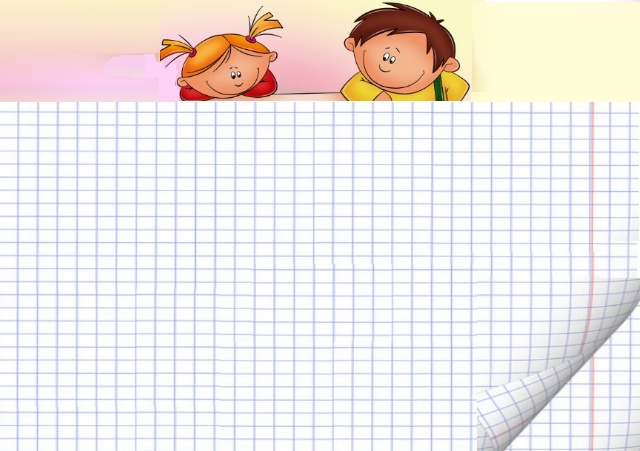 Игра “Доверяй, но проверяй”

«+» - ВЕРНО        «-» – НЕВЕРНО
1     - 
2     -
- 
-
-
+
-
+
-
+
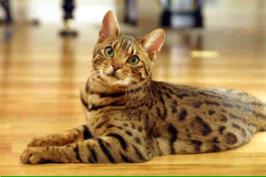 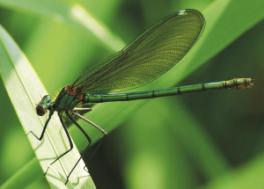 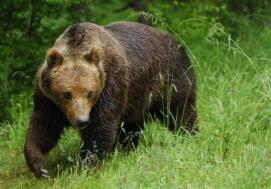 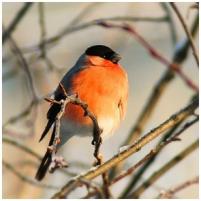 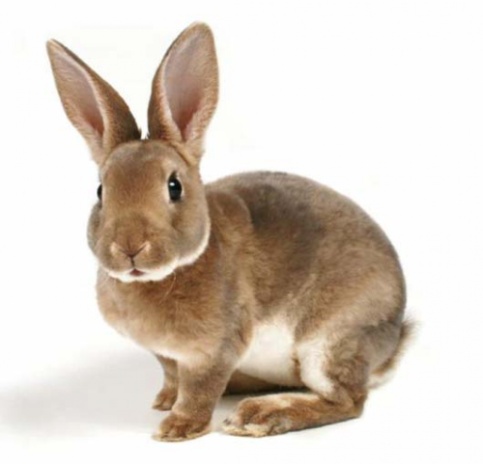 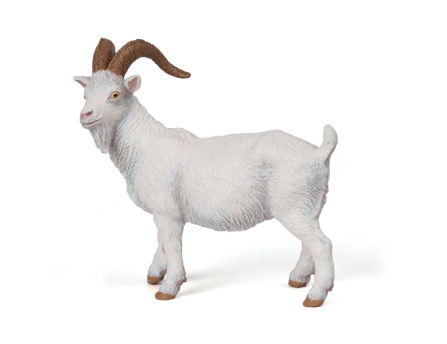 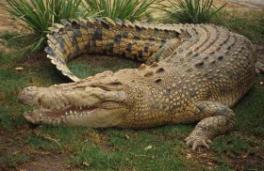 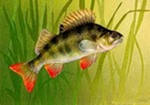 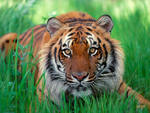 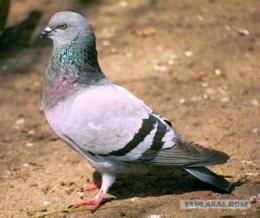 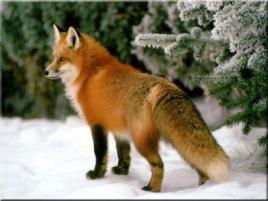 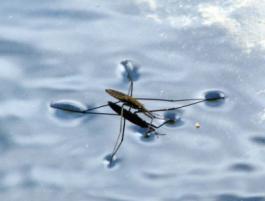 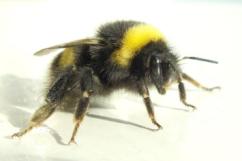 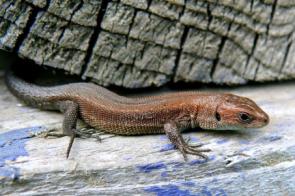 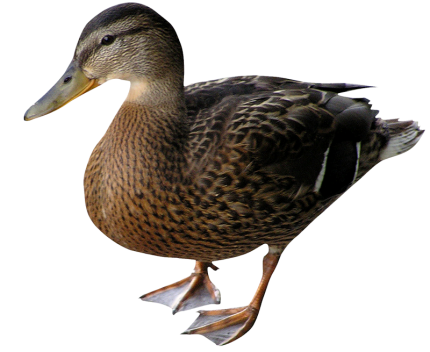 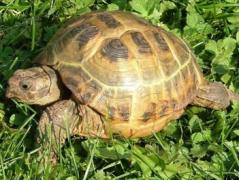 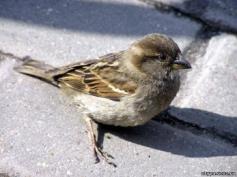 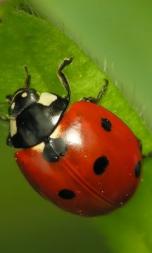 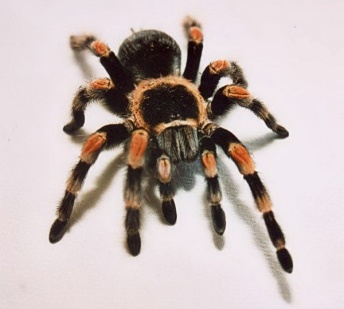 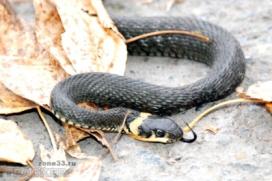 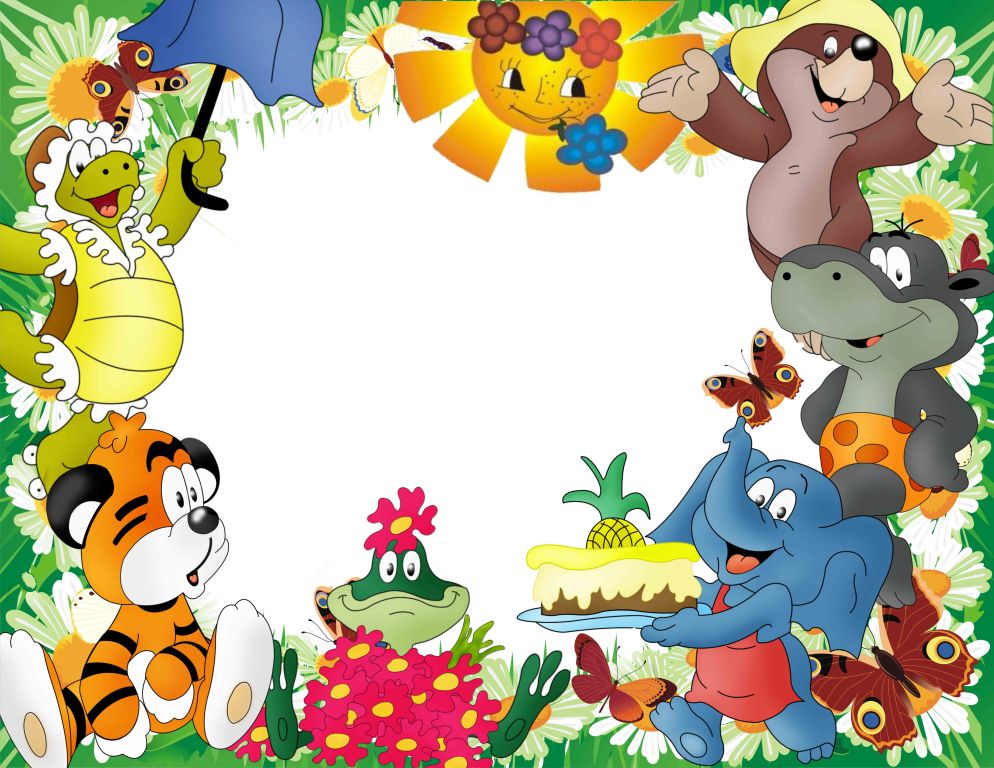 Многообразие животных
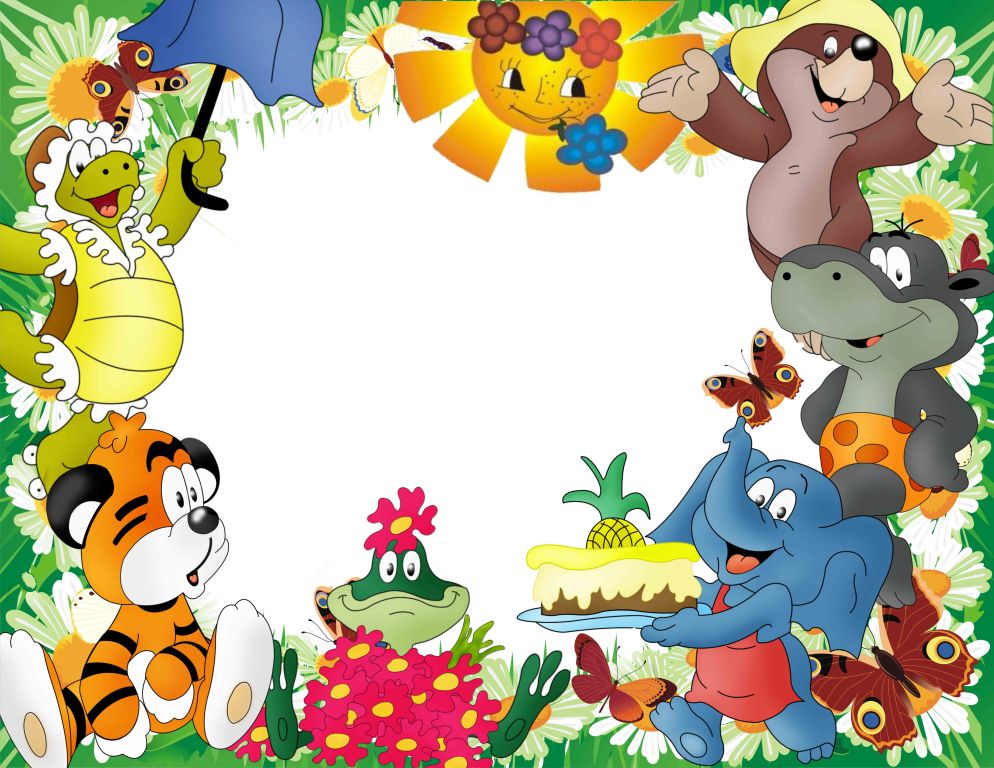 Девиз урока:
«Вглядись, подумай, узнай и сердцем отзовись»
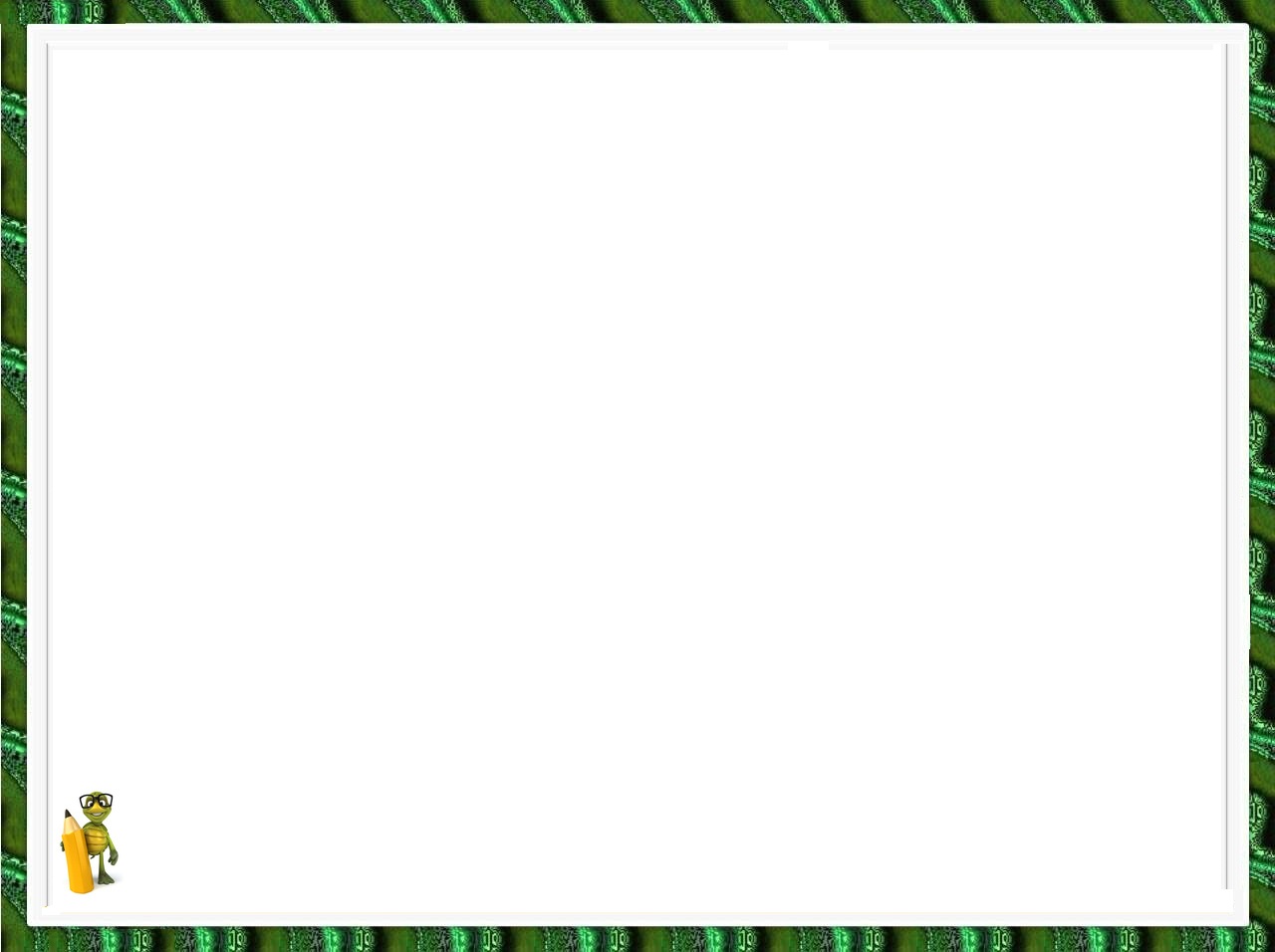 черви
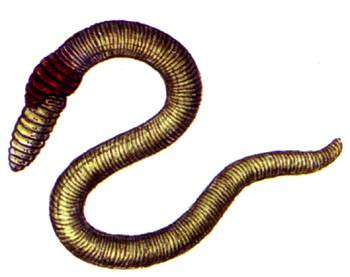 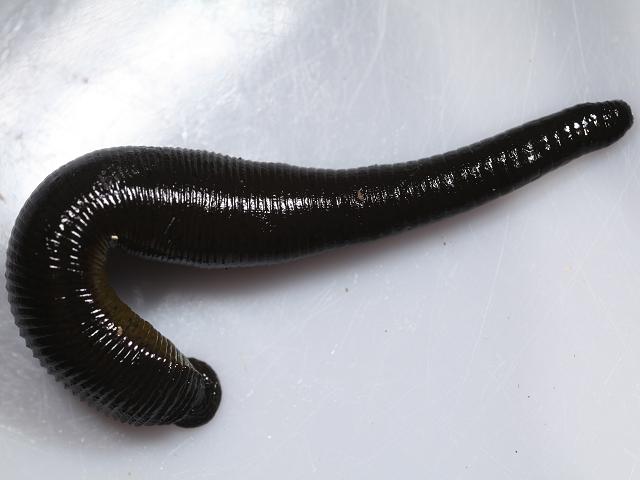 Дождевой червь
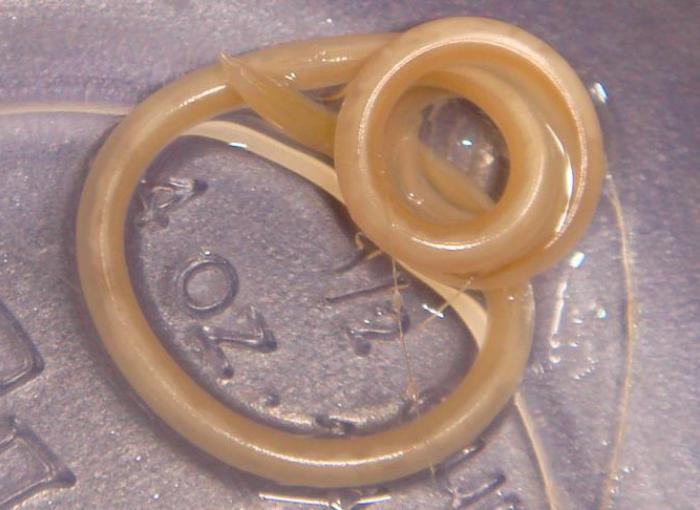 Пиявка
Червь-паразит
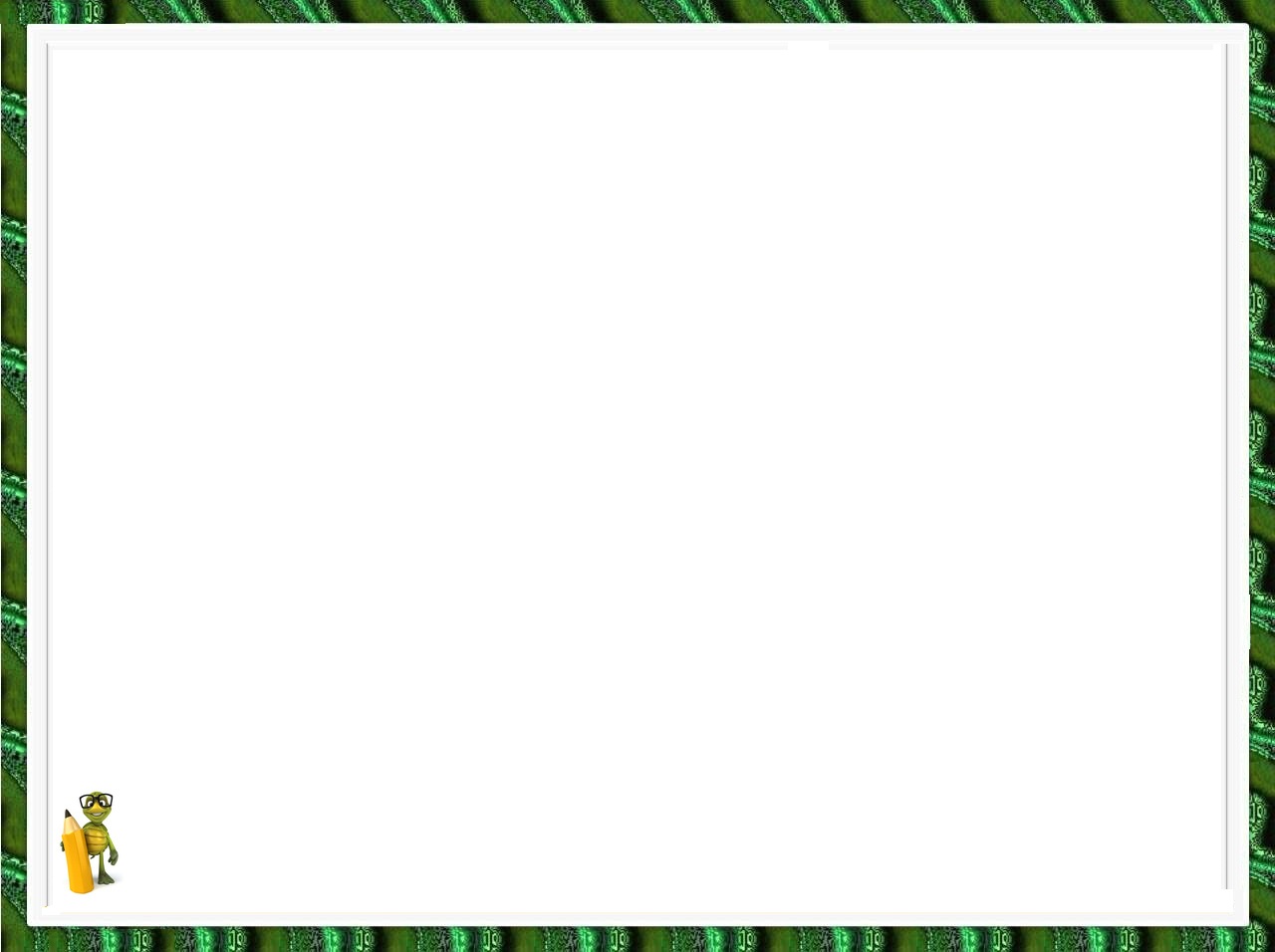 моллюски
моллюски
Мягкое тело защищено раковиной
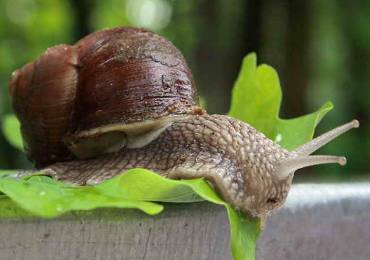 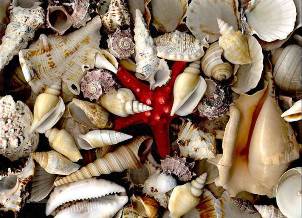 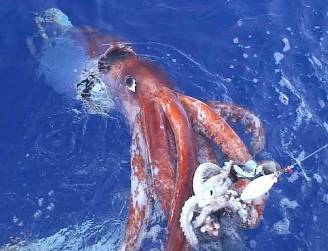 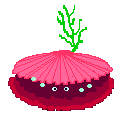 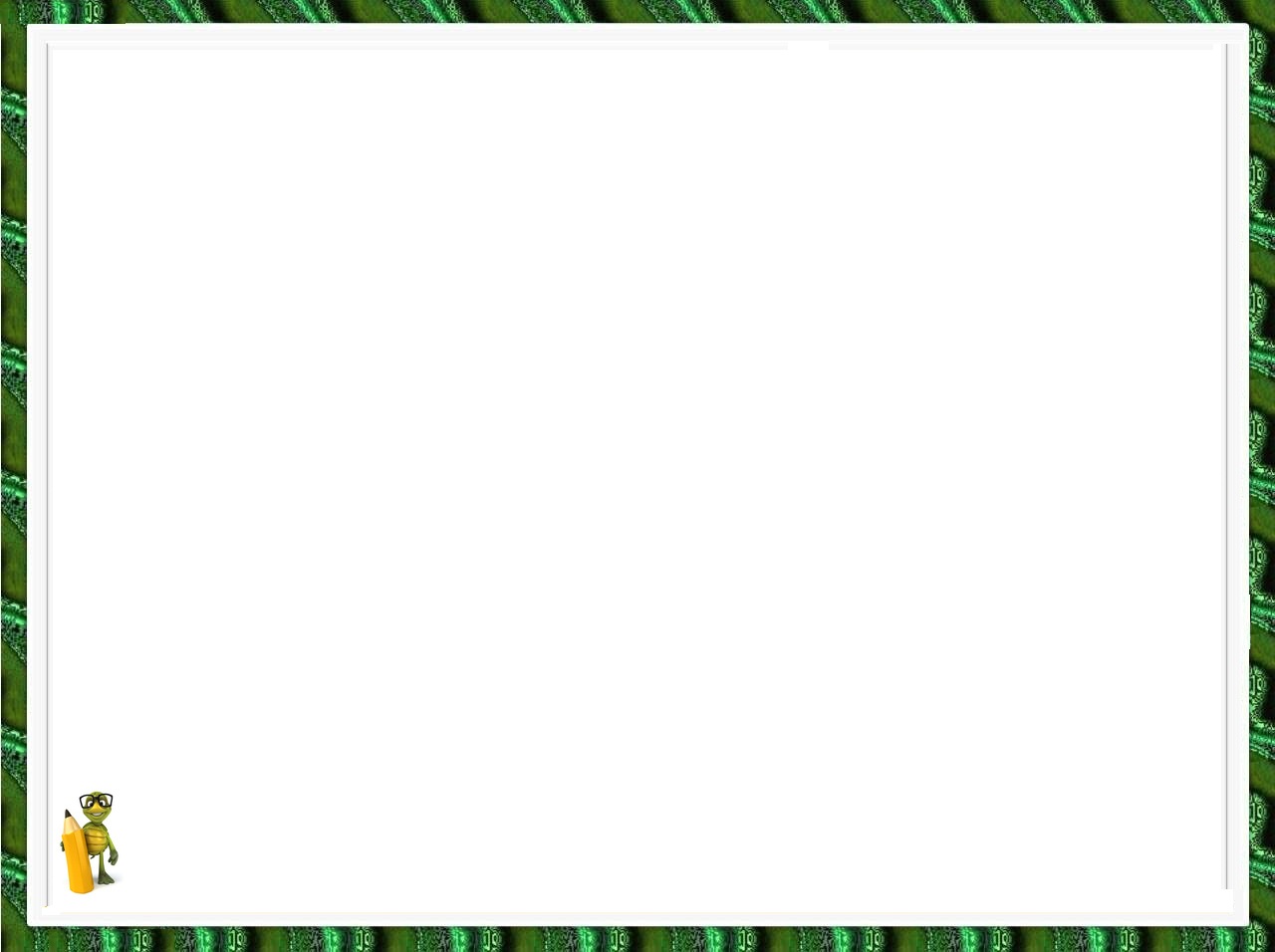 паукообразные
Имеют 8 ног
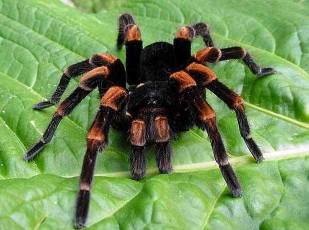 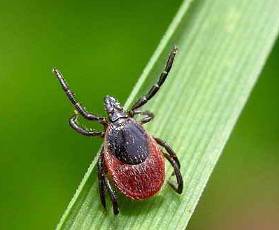 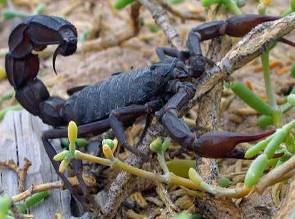 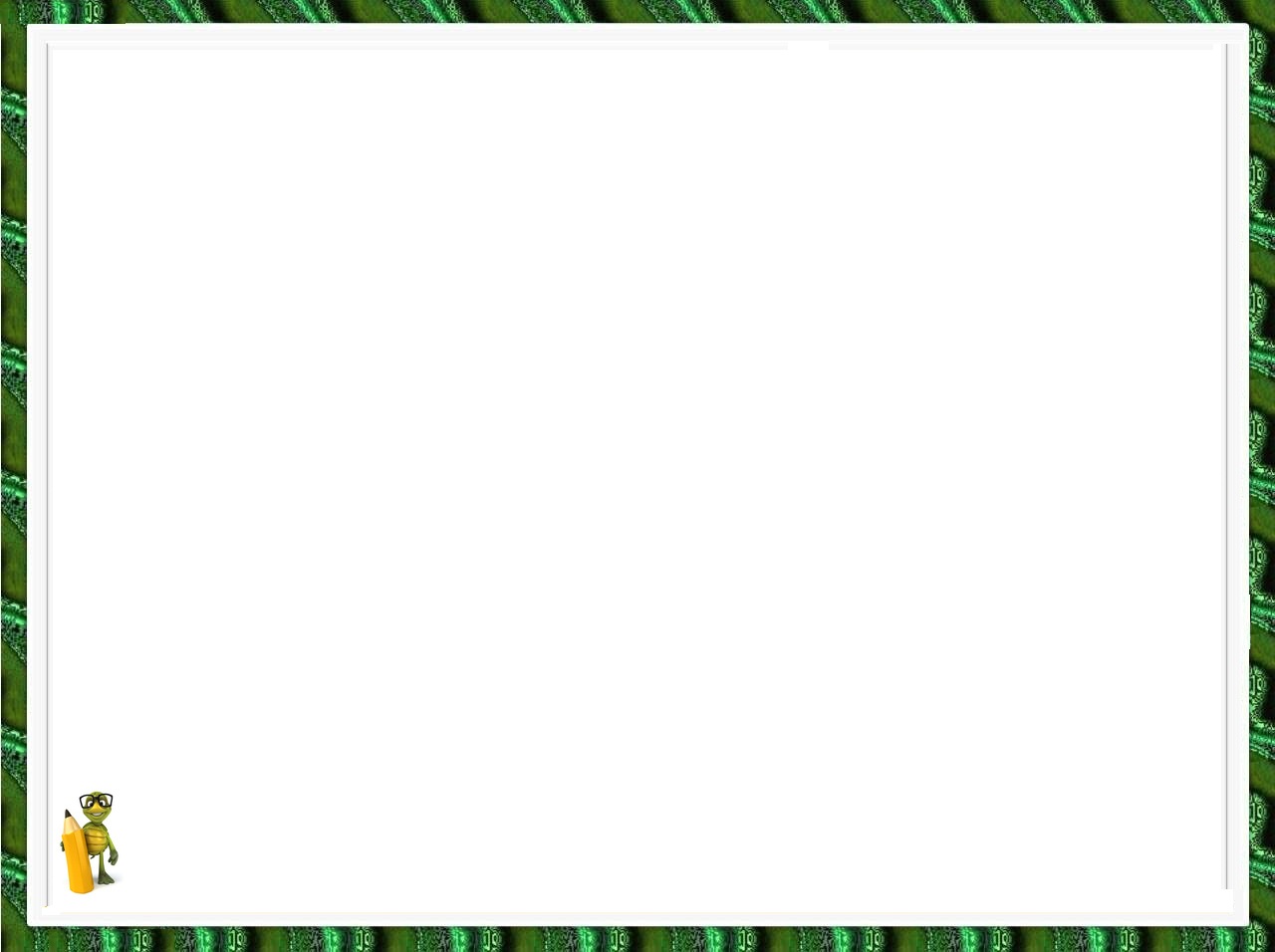 Игра «Гимнастика для ума»
Самое быстро бегающее животное -  
 Зачем зебре такая яркая полосатая шкура?
- Какой страшный зверь ест малину? 
 Трусливый как …
 Вольный как …
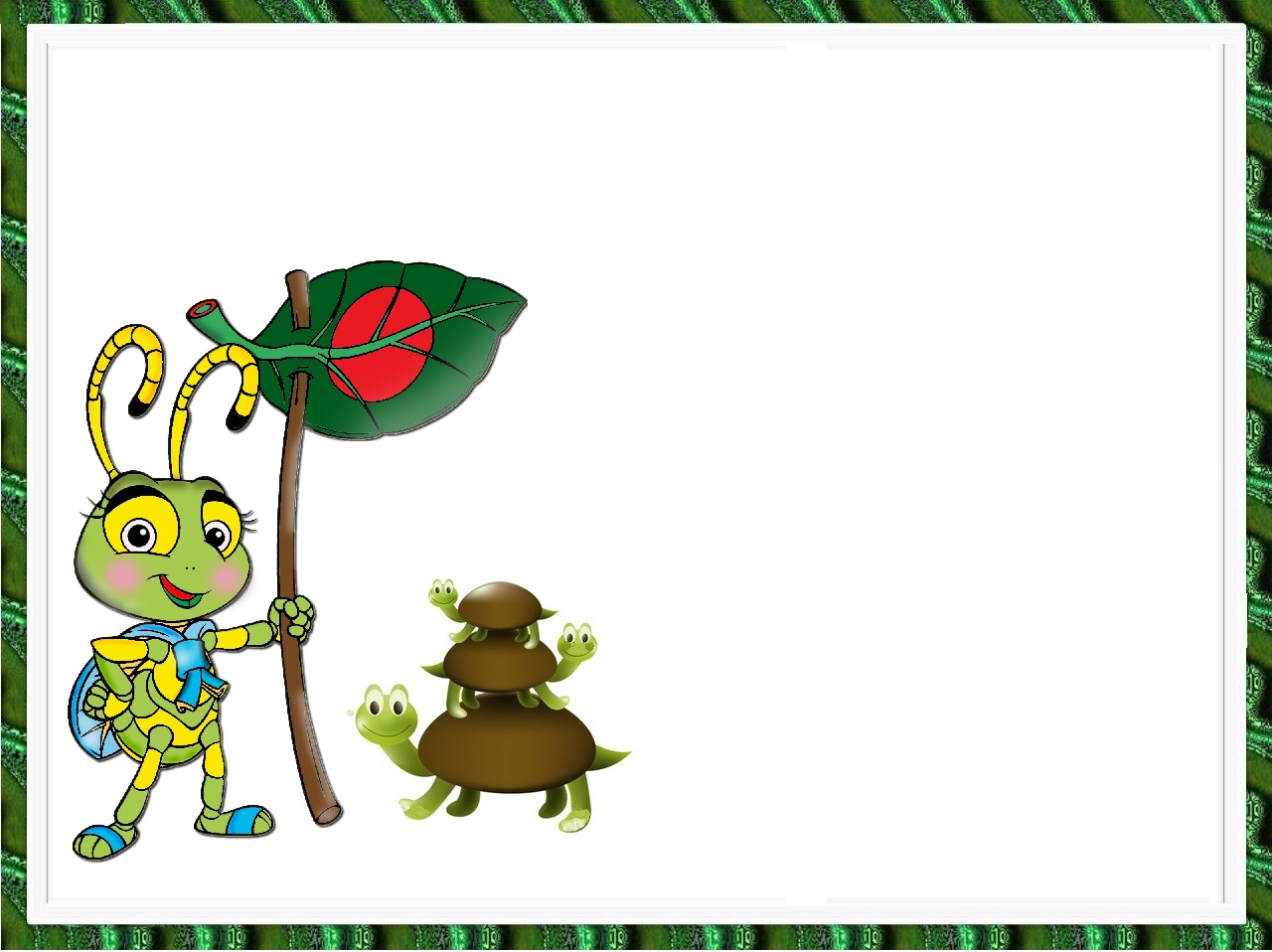 Работа в группах
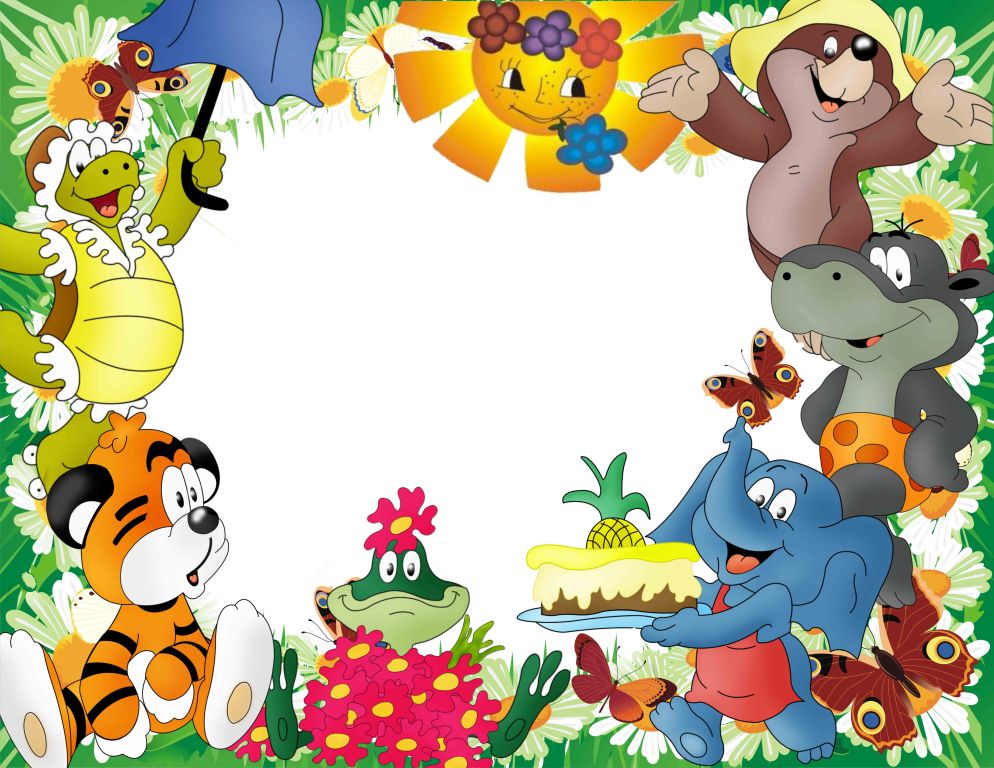 Если будет вода, а в ней ни одной рыбки - я не поверю воде. И пусть в воздухе кислород, но не летает ласточка - я не поверю воздуху, и лес без зверей, с одними людьми - не лес.                          						М.Пришвин 
Подумайте, 
чего опасается автор?
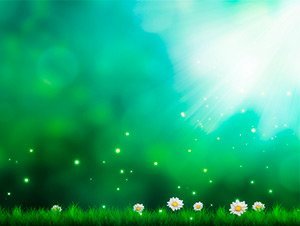 Мне понравилось…
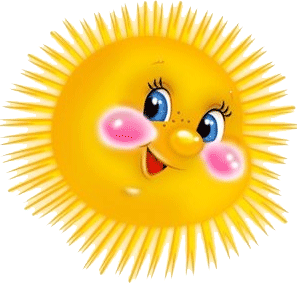 Я не понял…
Я  узнал …
Мне  не понравилось…
Я  расскажу дома родителям…
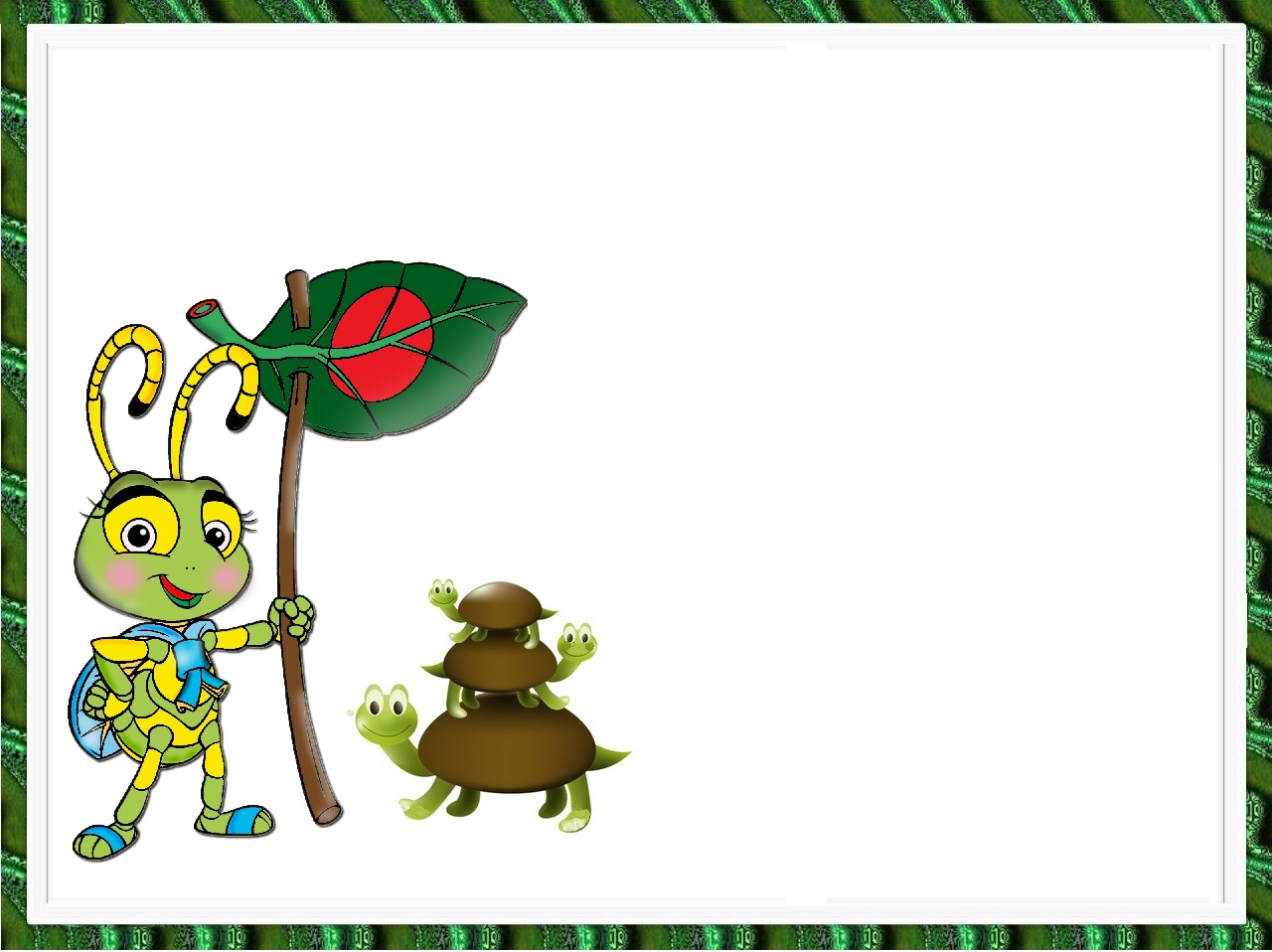 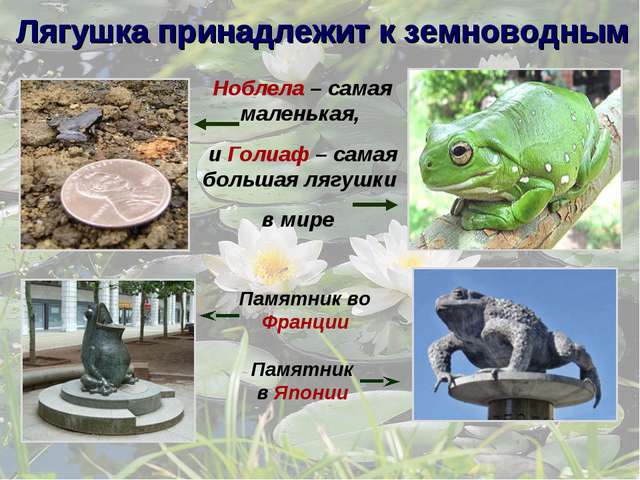 Знаешь ли ты?
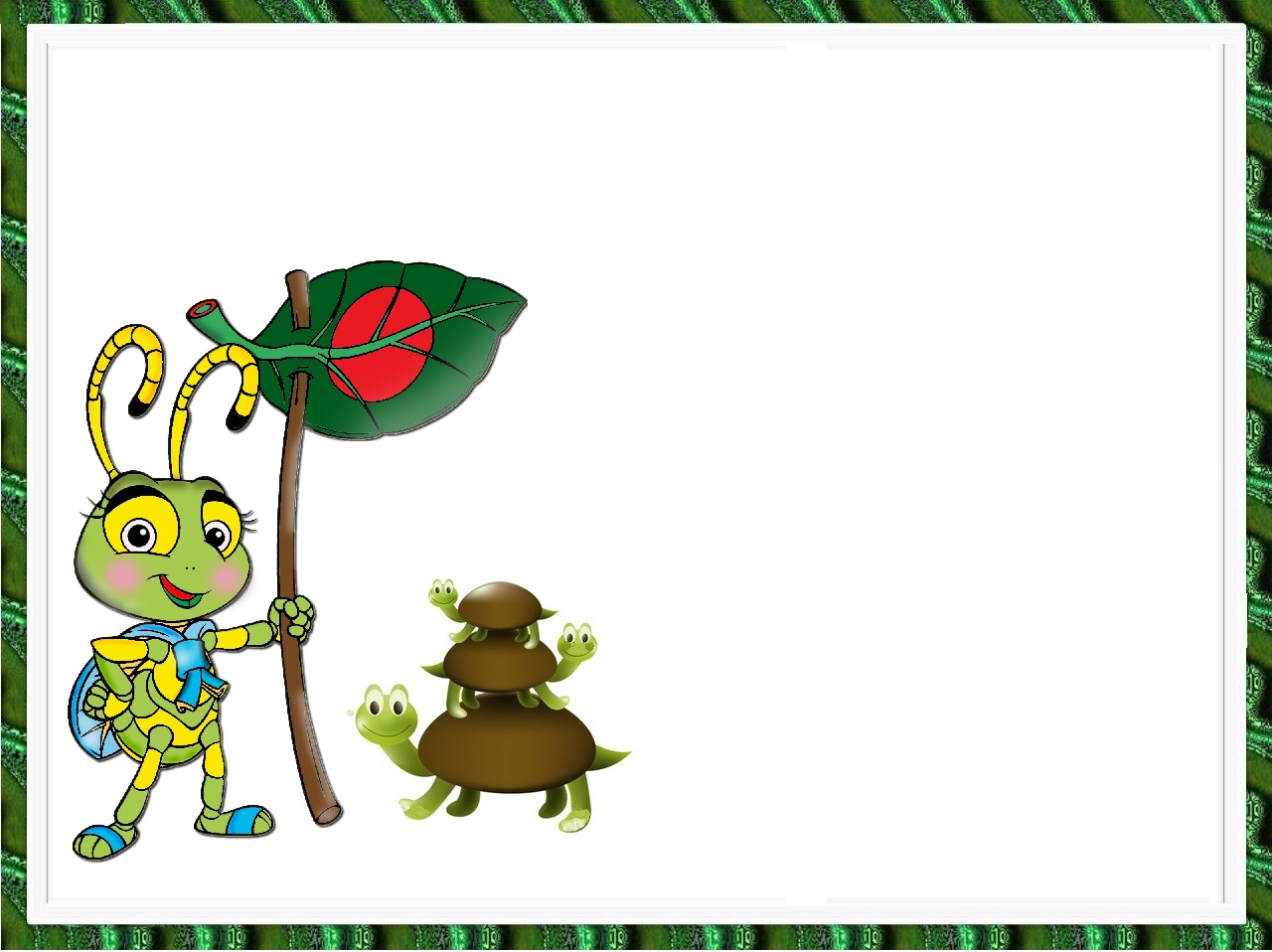 Знаешь ли ты?
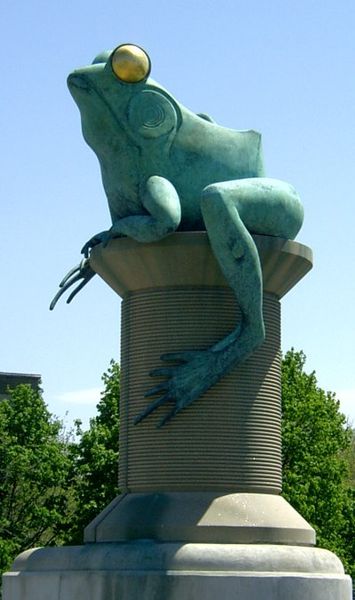 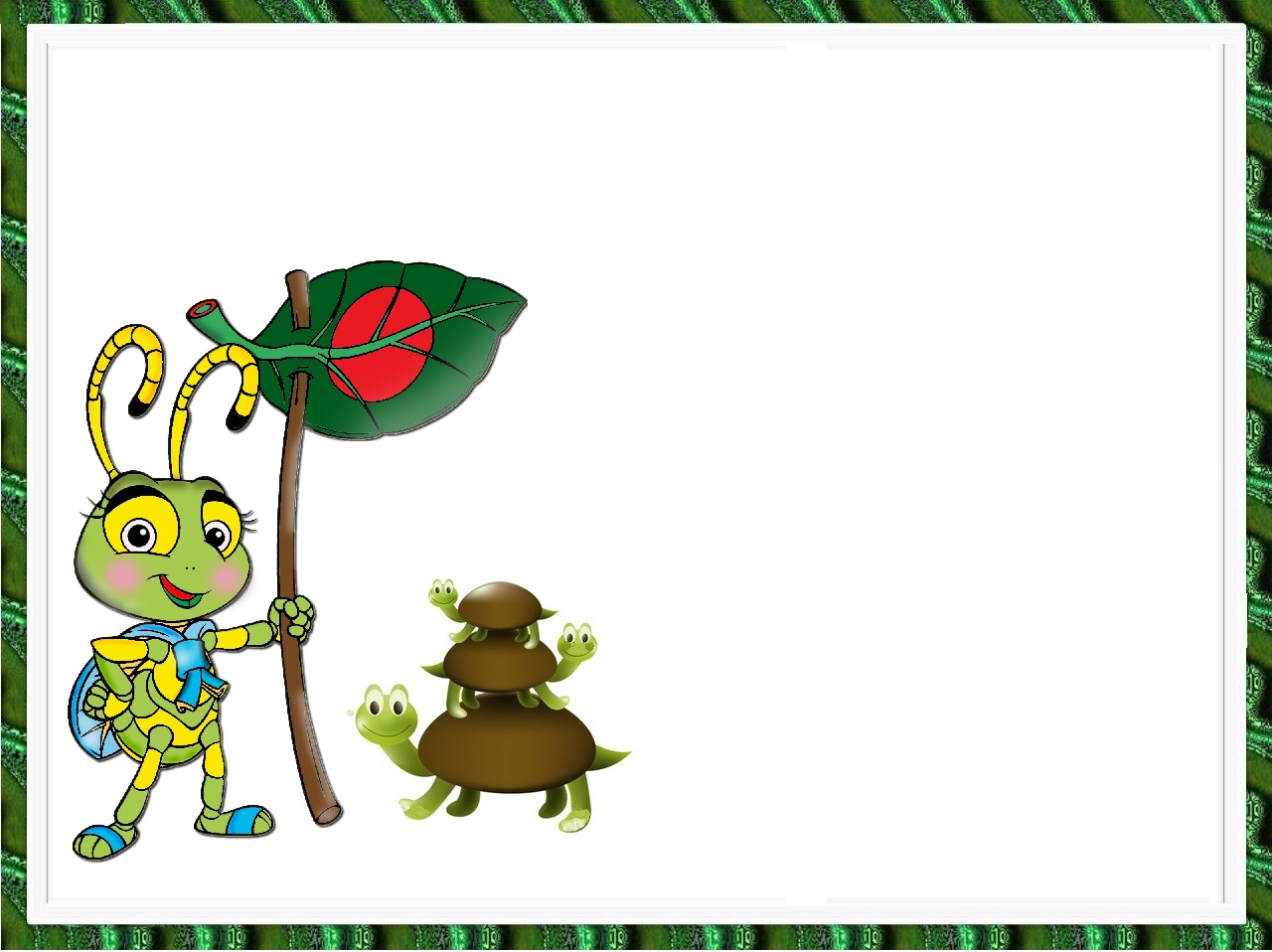 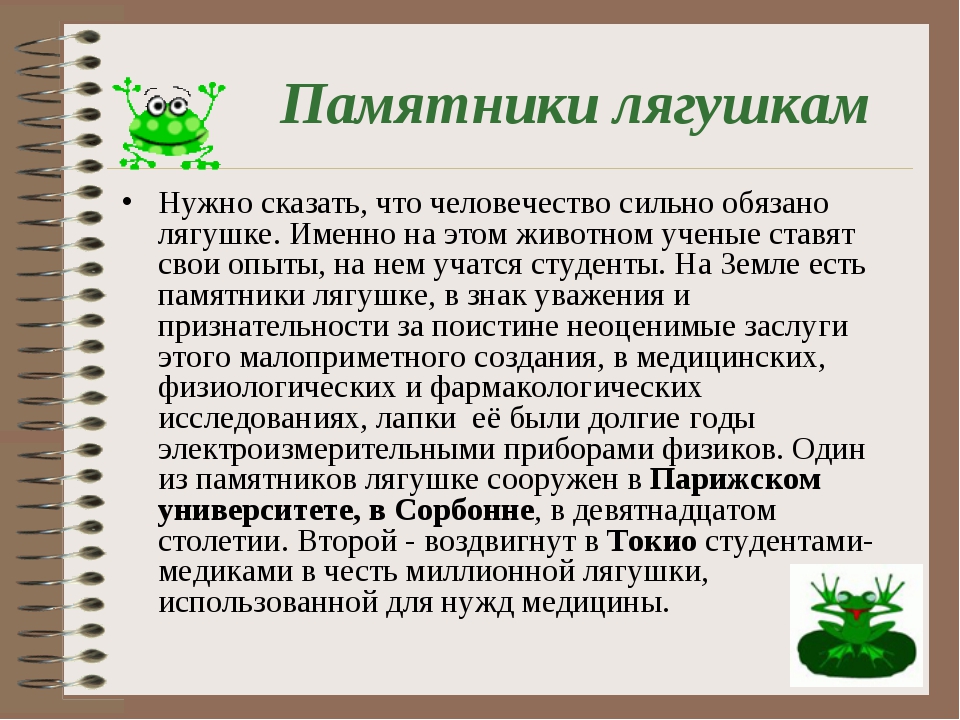 Знаешь ли ты?
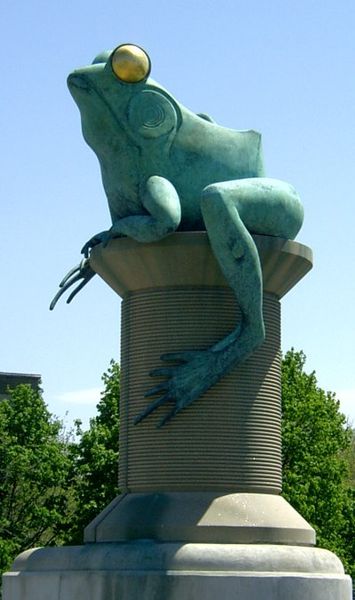